Edukace jedinců v riziku poruch chování v kontextu osobnostního pojetíškola jako místo prevence a intervence
BP
doc. Věra Vojtová, Ph.D.,PdF MU, Brno,  vojtova@ped.muni.cz
Potencialita
Potencialita
bariéry x posilování
ŠTĚSTÍ
Směřování
Odkázanost
Dospělost - biol
Sebepojetí - zrcadlo
Nezávislost - konflikt
Pasivita – recepty, péče
Aktivita – podněty, odpovědnost
[Speaker Notes: Charakteristiky dítěte, mají děti s poruchou chování stejné šance?]
Triáda vzájemného působení sociálně-kognitivní teorie (Bandura)
Zkušenost s chováním
Osobnostní proměnné
Prostředí  
konstantně se navzájem ovlivňují
vlivy jsou oboustranné
intenzita vlivů může mít různou sílu
Voj PdF MU
8.12.2011
Roviny vlivů na individuální chování
Sociální
zkušenost
Osobnostní

rovina
rovina
Voj PdF MU
8.12.2011
Porucha chování v perspektivě kvality života, WHO, 2001, 2003
Sociální
Řízení  
emocí, reakcí
K
O
M
P
E
T
E
N
C
E
OMEZUJE
OVLIVŇUJE
Akademické
Předprofesní
Intervenční rámec
Rovina individuální

osobnostní složka

vývojové danosti
Rovina sociální

životní situace

životní zkušenost
Kurikulum
Voj PdF MU
Porucha chování v perspektivě dnešní školy
13 – 17% výuky zabírá řešení problémů s chováním žáků 
3 z 5 škol považují problémy s chováním žáků za překážku pro kvalitivní změny výuky (200 škol/23 států - OECD, 2009)
Největší problém českého školství – problémy s chováním žáků (Walterová, 2009) 
Vyloučení ze školy – nejčastější řešení (Kauffman, 2001, 2005, Meijer, 2003) 
Intervence jen u1/3 dětí před UV, OV (Vojtová, 2011)
INKLUZE
Překážky a potřeby na straně školy?
Pro prevenci problémů v chování žáků?
Pro výuku ve třídách s žáky s problémy v chování?
Pro intervenci, podporu a provázení žáků s problémy v chování?
Vývojová dimenze poruchy chování z perspektivy WHO, 2001 – kvality života, inkluzivních přístupů
biologické faktory 
nepředurčují vývoj chování v jasné a neměnné linii,
kvalita sociálního prostředí, sociálních vztahů a individuální postoje, sebedůvěra a kompetence,
určují, zda se rizika v osobnostní rovině jedince 	rozvinou v 
	PORUCHU chování
Překážky a potřeby na straně žáka/dítěte  (Helus, Pelikán, 1984, Kauffman, 2005, Lane, Gresham, 2002, Schütz, 2005, Visser, 2009…)
Znevýhodnění, sociální, zdravotní
Dispozice
Odlišné 
příležitosti,
zkušenosti, kompetence
Neschopnost přizpůsobit se očekávání
Nedostatek pozitivní interakce
Negativní sebehodnocení
Syndrom bludného kruhu
Rezignace na školní úspěch
Pozice „outsidera“
Negativní sebeobraz,
Interakce a
vazby na problémové žáky
riziko
riziko
SVP
SVP
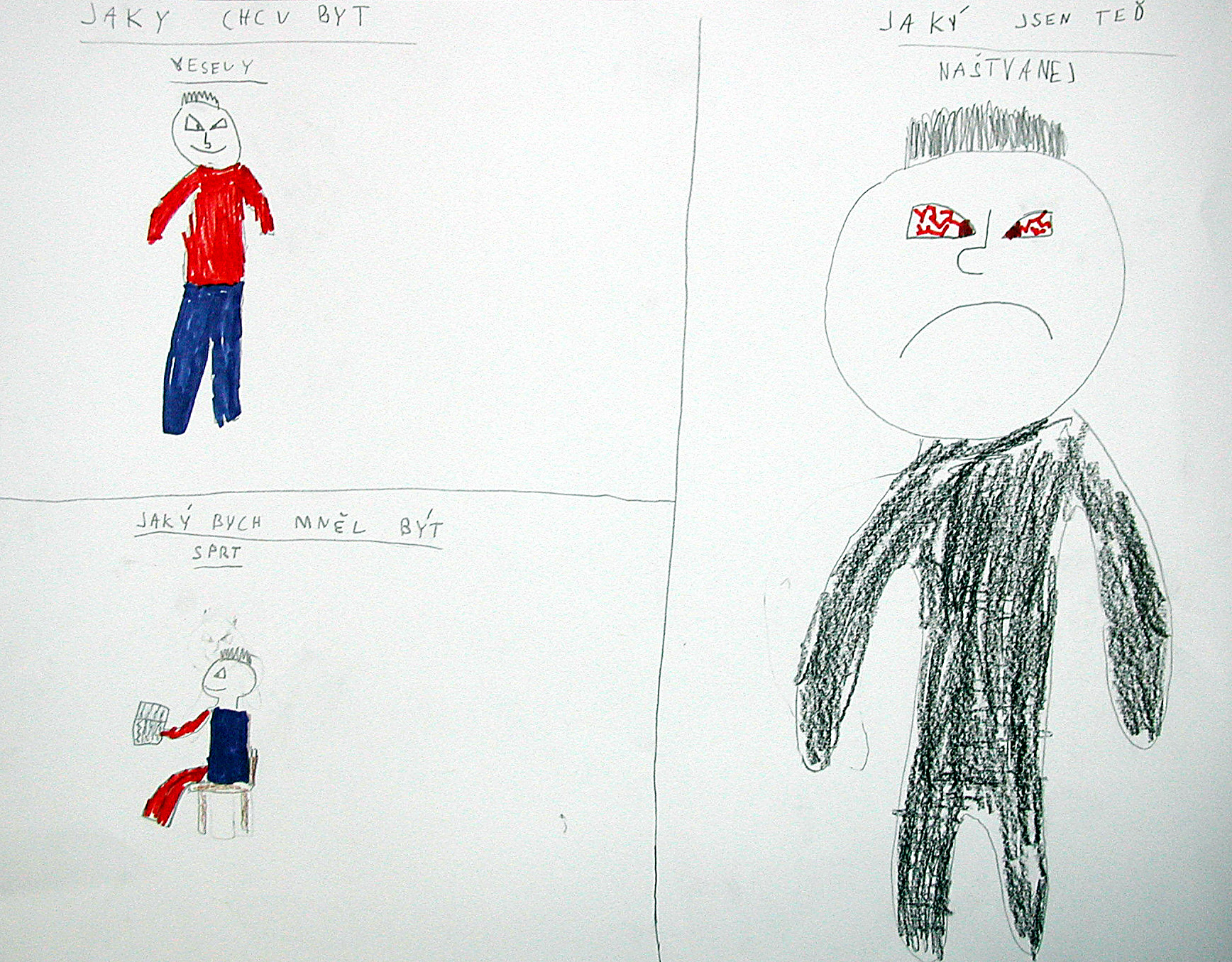 [Speaker Notes: Porucha chování v perspektivě žáka]
Neinformovanost  o odlišnostech, potřebách
Posilování negativních sociálních vlivů a individuálních dispozic
12
Zkušenost 
nepřijetí, 
odmítnutí
2/3 žáků s PCH do ÚV bez jakékoli intervence
Strategie prevence a včasné intervence
Blok_2
Inkluzivní přístupy
14
Odlišnost dítěte = východisko pro intervenci
Školní výkon
učení
práceschopnost
Učení
příležitost 
úspěchu
Pravidla
kázeň
interakce
Aktivita
příležitost
zapojení
Očekávání
Očekávání
Možnost
Potencialita
Legislativa
Kurikulum
Materiál
Personál
Podporující procesy
Škola
Žák
Kompetence
bariéra
Možnost
Posilující procesy
[Speaker Notes: Prostředky k intervenci pravidla, kázeň, interakce, aktivita, příležitost, zapojení, učení
Setkávají se jako podporující a posilující procesy
Podpora, posila – prevence, reflexe, poradenství, intervence – systém, individuální dítě]
Evaluace,prevence, včasná intervence
Školní výkon
učení
práceschopnost
Pravidla
kázeň
interakce
Učení
příležitost 
k úspěchu
Aktivita
příležitost
zapojení